Santangeli P, Di Biase L, Basile E, Al-Ahmad A, Natale A
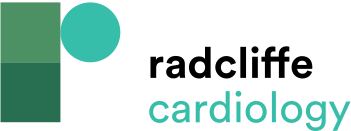 Figure 2: Implantable Cardioverter Defibrillator Survival Benefit in Males
Citation: Arrhythmia & Electrophysiology Review 2013;2(1):41-4
https://doi.org/10.15420/aer.2013.2.1.41
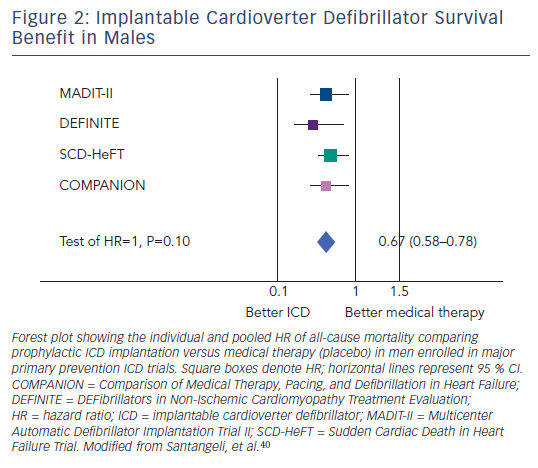